L’ORGANIZZAZIONE DELL’ESAME DI STATONEI LICEI COREUTICI
MUSICA & DANZA INTERMEDIA
AREZZO  26/28 FEBBRAIO  2015


Dirigente Scolastico Prof.ssa Giulietta Breccia
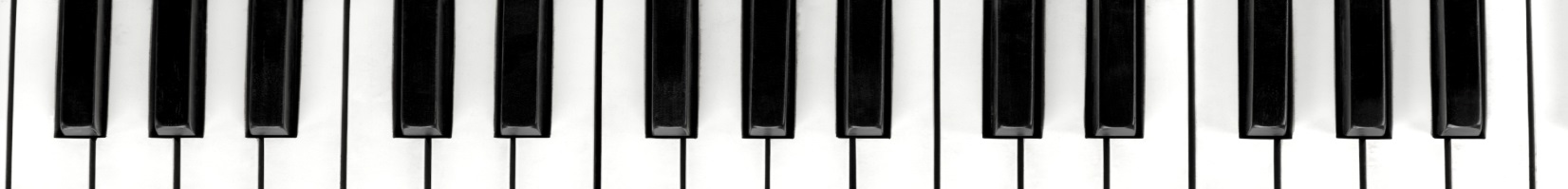 www.liceimusicalicoreutici.org
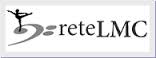 L’ORGANIZZAZIONE DELL’ESAME DI STATONEI LICEI COREUTICI
La credibilità dei Licei Coreutici si gioca tutta all’interno degli Esami di Stato,in particolare su

le  modalità di svolgimento
- le discipline coinvolte
- i criteri di valutazione
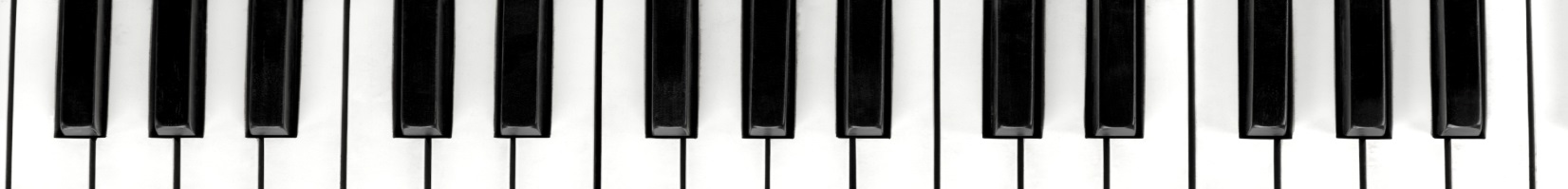 www.liceimusicalicoreutici.org
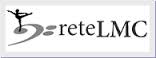 PREMESSA NORMATIVA
Legge 425 /97 recante Disposizioni per la 
riforma degli Esami di Stato conclusivi dei corsi di 
Istruzione Secondaria Superiore.

Fondamentale in quanto definisce le finalità e la 
disciplina degli E.S. conclusivi dei corsi di studio di 
Istruzione Secondaria Superiore.
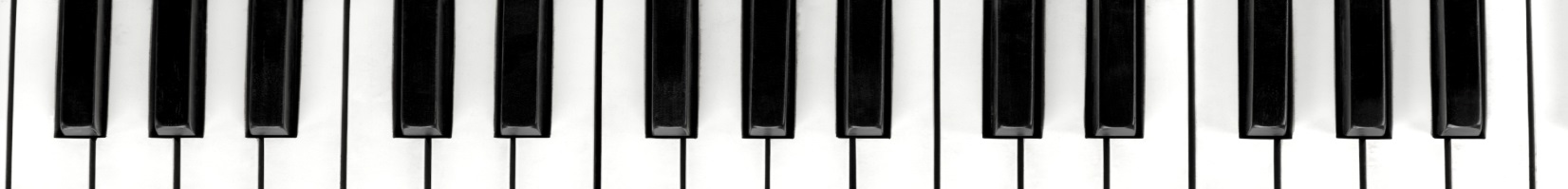 www.liceimusicalicoreutici.org
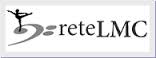 PrEMESSA  NORMATIVA
Contenuto ed esito dell’esame
 Tre prove scritte ed un colloquio.

1) Prima prova scritta intesa ad accertare la 
    padronanza della lingua nella quale si svolge
    l’insegnamento, nonché le capacità espressive,
    logico-linguistiche  e critiche del candidato.
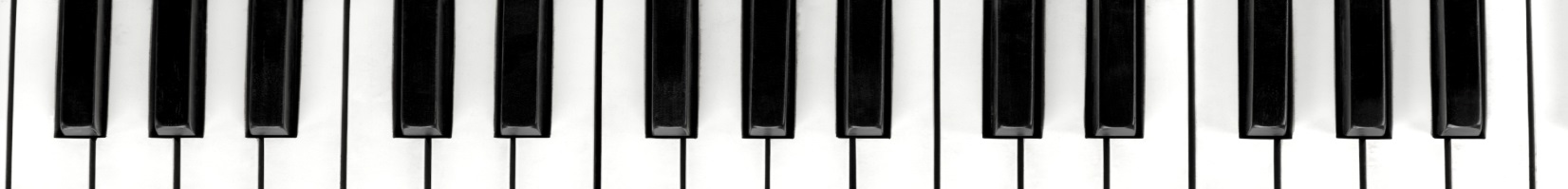 www.liceimusicalicoreutici.org
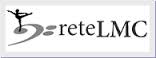 PrEMESSA  NORMATIVA
2) Seconda prova scritta (che può essere anche grafica o scrittografica L.323/98) avente per oggetto una delle materie caratterizzanti il corso di studio per le quali l’ordinamento vigente prevede verifiche scritte

3) Terza prova, a carattere pluridisciplinare, che verte sulle materie dell’ultimo anno di corso e può essere così articolata:
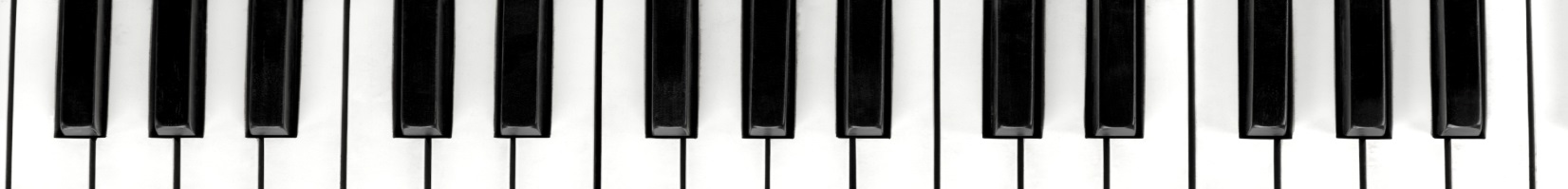 www.liceimusicalicoreutici.org
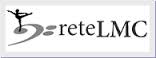 PrEMESSA NORMATIVA
a) trattazione sintetica di argomenti,

b) risposta a quesiti singoli o multipli, 

c) soluzione di problemi o di casi pratici e professionali,

d) nello sviluppo di progetti.

Tale ultima prova è strutturata in modo da
consentire, di norma, l’accertamento della
 lingua straniera.
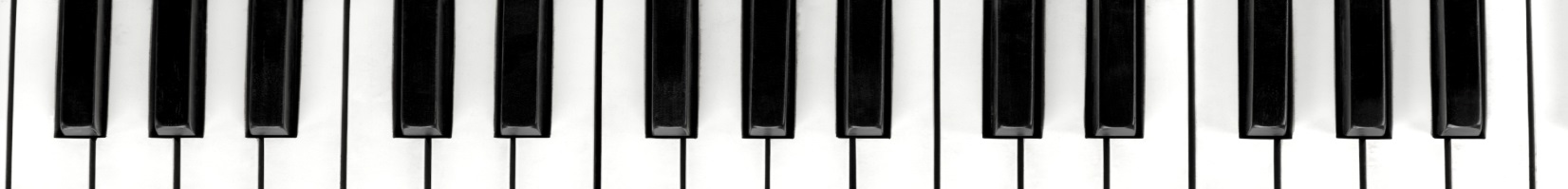 www.liceimusicalicoreutici.org
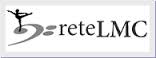 PrEMESSA  NORMATIVA
I testi relativi alla prima e seconda prova  scritta sono 
inviati dal MIUR.

Il testo della terza prova scritta è predisposto dalla
Commissione d’esame con modalità predefinite.

Il colloquio si svolge su argomenti di interesse 
multidisciplinare attinenti ai programmi e al lavoro 
didattico dell’ultimo anno di corso
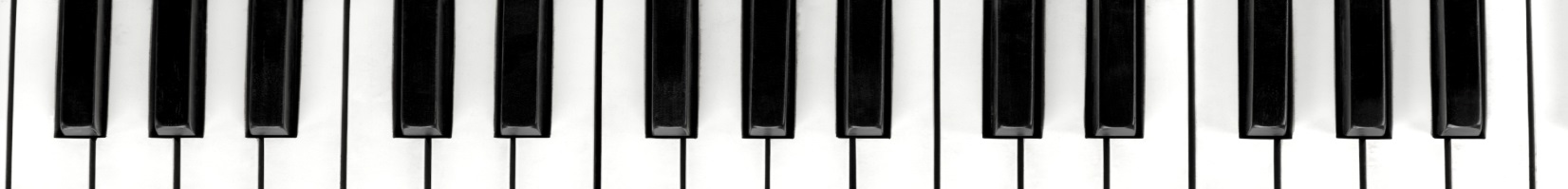 www.liceimusicalicoreutici.org
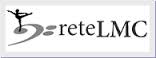 PrEMESSA  NORMATIVA
A ciascun candidato è assegnato un voto finale complessivo in centesimi, che è il  risultato della somma dei punti attribuiti dalla Commissione d’esame alle prove e al colloquio e dei punti per il credito scolastico.

Prove scritte : 45 punti
Colloquio      : 35 punti*   30 punti (L.1/2007)
Credito          : 20 punti*  25 punti ( L.1/2007)
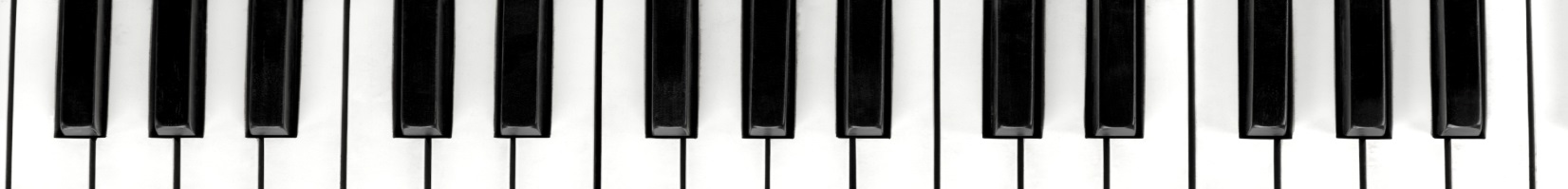 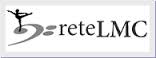 PrEMESSA NORMATIVA
Legge n.1 dell’11/1/2007
Art.1) L’esame di Stato  è finalizzato all’accertamento delle conoscenze e competenze acquisite dal candidato nell’ultimo anno di corso in relazione agli obiettivi generali e specifici propri di ciascun indirizzo e delle basi culturali generali, nonché delle capacità critiche del candidato.

      Art.3…”la seconda prova, che può essere anche grafica o scrittografica,  ha per oggetto una delle materie caratterizzanti il corso di studio. Negli istituti tecnici, negli istituti professionali, negli istituti d’arte e nei licei artistici le modalità di svolgimento tengono conto della dimensione tecnico-pratica e laboratoriale delle discipline coinvolte e possono articolarsi anche in più di un giorno di lavoro…”
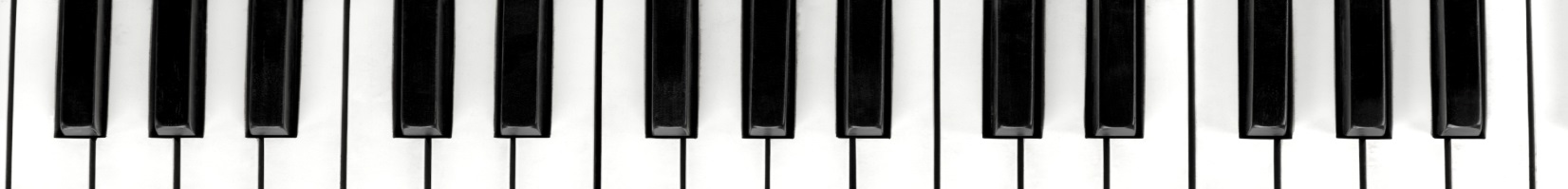 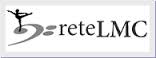 PREMESSA NORMATIVA
D.P.R. del 5 marzo 2010, n. 89 - Regolamento recante revisione dell'assetto ordinamentale, organizzativo e didattico dei licei a norma dell'articolo 64, comma 4, del decreto-legge 25 giugno 2008, n. 112, convertito, con modificazioni, dalla legge 6 agosto 2008, n. 133.
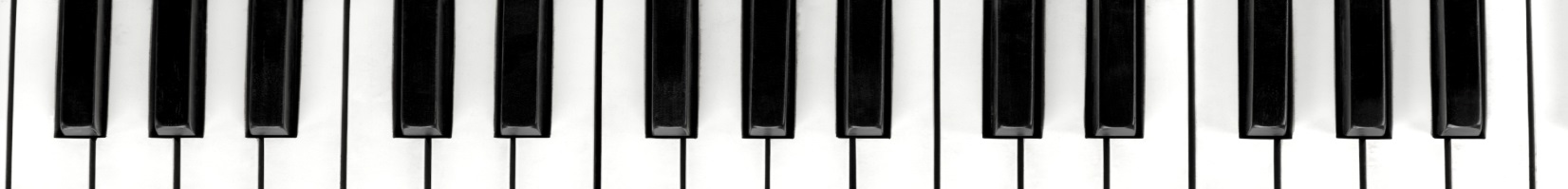 www.liceimusicalicoreutici.org
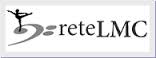 PREMESSA NORMATIVA
Decreto Interministeriale n. 211 del 07 ottobre 2010 -
 Regolamento recante “Indicazioni nazionali riguardanti gli obiettivi specifici di apprendimento concernenti le attività e gli insegnamenti compresi nei piani degli studi previsti per i percorsi liceali di cui all'articolo 10, Comma 3, del decreto del Presidente della Repubblica 5 marzo 2010, n. 89, in relazione all'articolo 2, commi 1 e 3, del medesimo regolamento”.
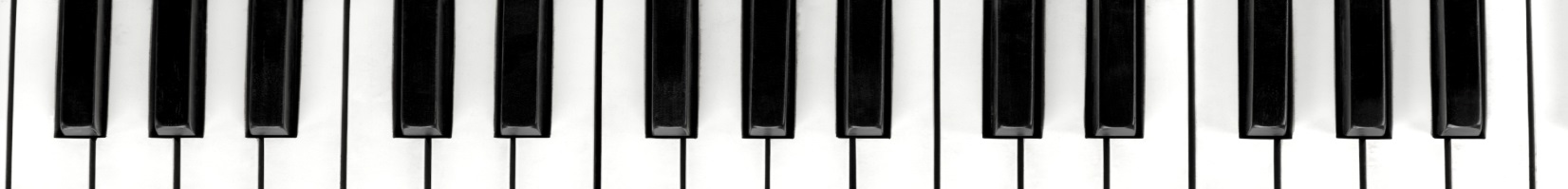 www.liceimusicalicoreutici.org
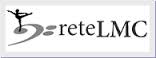 PREMESSA NORMATIVA
In attesa dello schema di Regolamento…
 …la nota n° 7354 del 26 Novembre 2014: 
 -  materie oggetto della II prova d’esame
    ( T.A.C.)
cenni sulla struttura della seconda prova scritta, grafica, scrittografica, compositivo/esecutiva musicale e coreutica
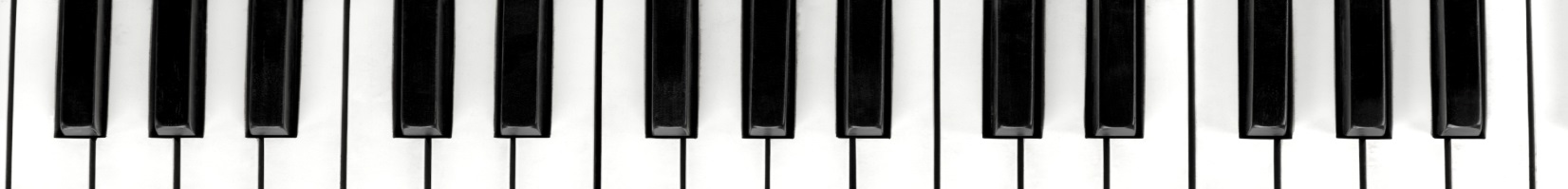 www.liceimusicalicoreutici.org
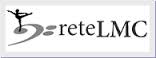 PREMESSA NORMATIVA
Circolare n° 1 del 29/01/2015:
Tipologia e modalità di svolgimento della seconda prova scritta degli Esami di Stato conclusivi dei corsi di studio di istruzione secondaria di secondo grado.

D.M.n.39 del 29/01/2015:
l’individuazione delle materie oggetto della seconda prova scritta;
l’affidamento delle materie ai commissari esterni.
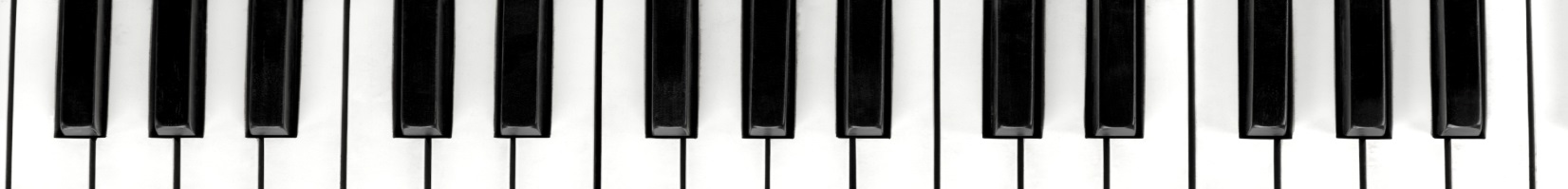 www.liceimusicalicoreutici.org
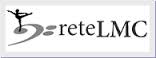 PREMESSA NORMATIVA
All A - materie caratterizzanti i singoli corsi di studio liceali
All B - materie caratterizzanti i singoli corsi di studio degli istituti tecnici
All C - materie caratterizzanti i singoli corsi di studio degli istituti professionali
All D - denominazione dei Diplomi di Stato del Secondo Ciclo
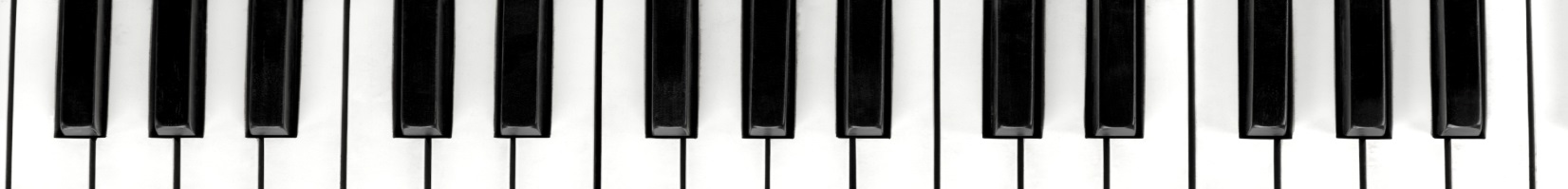 www.liceimusicalicoreutici.org
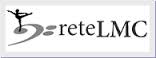 La II prova compositivo/esecutiva musicale
Articolata in due parti, si svolge in due giorni consecutivi.

Essenziale la presenza di più momenti all’interno della II prova miranti ad accertare le competenze maturate nelle e attraverso le discipline d’indirizzo.

Momento teorico
Momento esecutivo - interpretativo
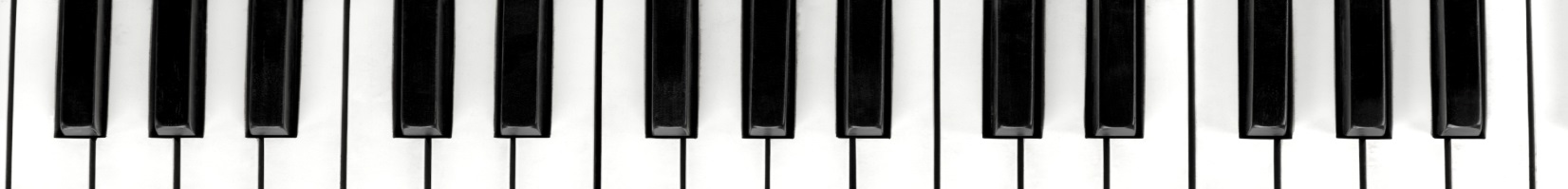 www.liceimusicalicoreutici.org
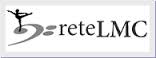 La II prova compositivo/esecutiva musicale
La prima parte della prova, durata di un giorno per un massimo 
di h. 6,  ha  per oggetto :

a) l’esibizione collettiva, della durata massima di due ore, in cui tutti i candidati sono coinvolti su un tema riguardante gli ambiti della sezione classica e contemporanea definiti in allegato;
b) la relazione accompagnatoria, della durata massima di quattro ore, redatta da ciascun candidato sulla base dell’analisi stilistica degli elementi tecnici dell’esibizione e svolta con gli opportuni riferimenti alla Storia della Danza ;
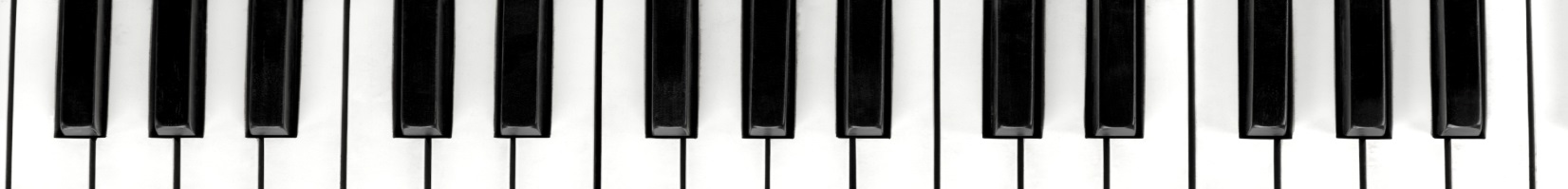 www.liceimusicalicoreutici.org
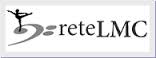 La II prova compositivo/esecutiva musicale
La seconda parte si svolge il giorno successivo e 
consiste nella esibizione individuale. Essa, della durata
 massima di dieci minuti, prevede una variazione del 
repertorio classico nella sezione classica ovvero un 
brano del repertorio contemporaneo nella sezione
contemporanea.
Per entrambe le sezioni, la prima e la seconda parte
della prova concorrono alla determinazione del 
punteggio
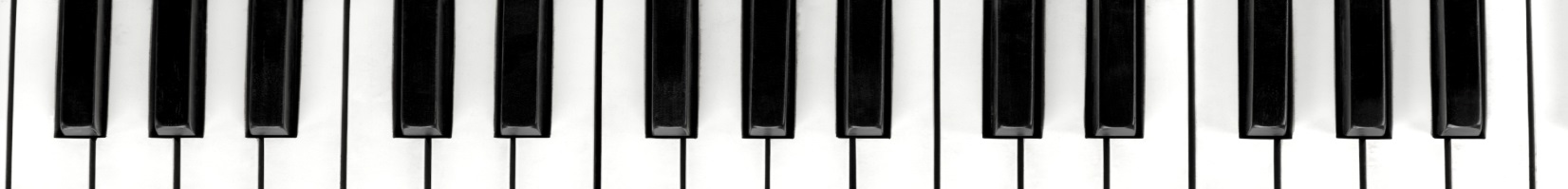 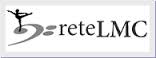 www.liceimusicalicoreutici.org
DisciplinA  caratterizzanti l’indirizzo:tecniche della danza, classica e contemporanea
.
Tenuto conto:

a) dei nuovi Pecup,

b) dei nuovi piani degli studi e degli indirizzi, 

c) delle articolazioni ed opzioni in cui si articola
   ciascun corso di studio.
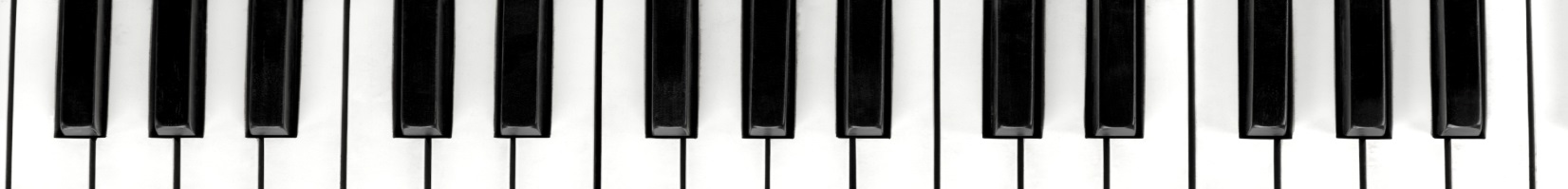 www.liceimusicalicoreutici.org
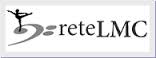 Discipline caratterizzanti l’indirizzo:non solo t.d., ma anche……..
TECNICHE DELLA DANZA ( h. 1320 – quinquiennio)

LABORATORIO COREOGRAFCO  ( h. 297 – triennio)

LABORATORIO COREUTICO ( h. 264 – I BIENNIO)
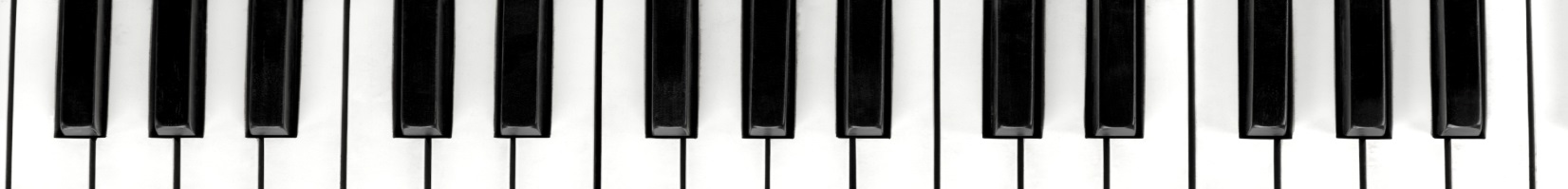 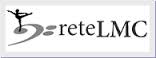 www.liceimusicalicoreutici.org
Piano degli Studi Del liceo C OREUTICO
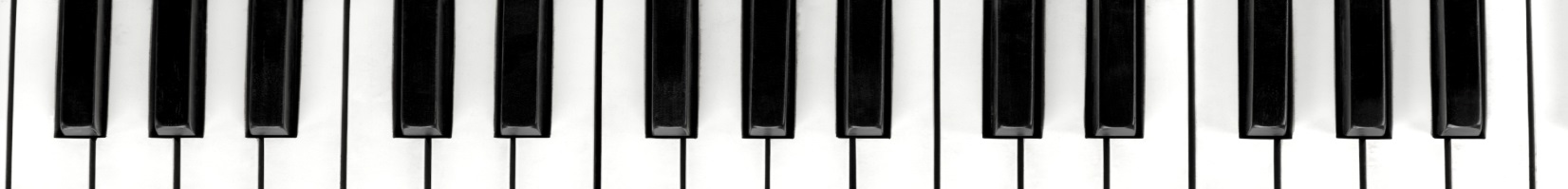 PERCORSO LICEO COREUTICO
Indirizzato all’APPRENDIMENTO TECNICO PRATICO  DELLA danza e allo studio del ruolo nella storia e nella cultura.
Altamente professionalizzante sia per il numero delle ore di discipline specifiche, sia per il rapporto con l’Accademia Nazionale di Danza
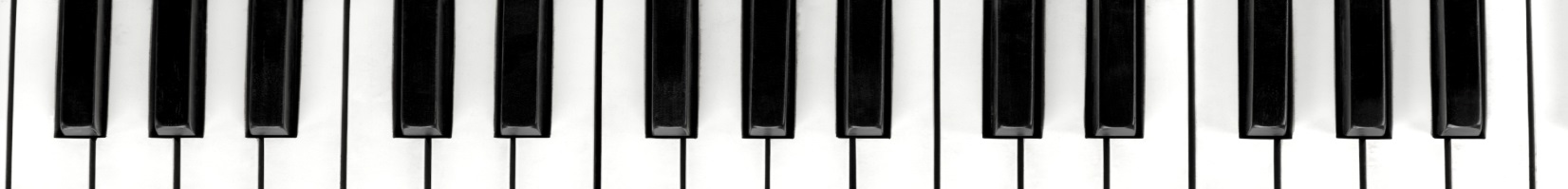 www.liceimusicalicoreutici.org
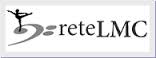 Profilo dello studente
eseguire ed interpretare opere di epoche, generi
  e stili diversi, con autonomia nello studio e
   capacità di autovalutazione;

 analizzare il movimento e le forme coreutiche
   nei loro principi costitutivi e padroneggiare la 
    rispettiva terminologia;

 utilizzare a integrazione della tecnica principale,
   classica ovvero contemporanea, una seconda
   tecnica, contemporanea ovvero classica;
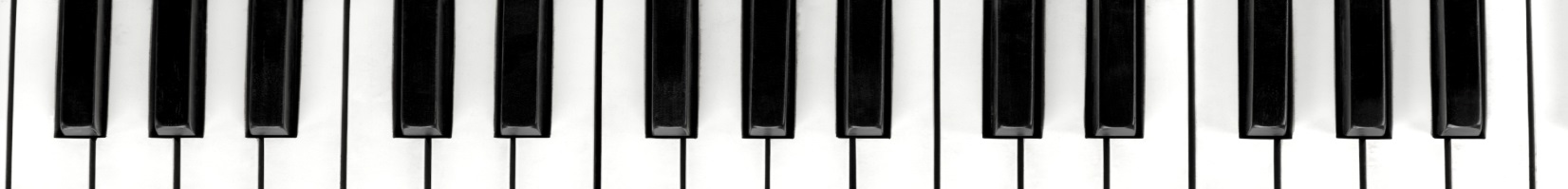 www.liceimusicalicoreutici.org
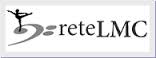 Profilo dello studente
saper interagire in modo costruttivo nell’ambito di esecuzioni collettive;

 focalizzare gli elementi costitutivi di linguaggi e
      stili differenti e saperne approntare  un’analisi 
      strutturale;

 conoscere il profilo storico della danza d’arte, anche nelle sue interazioni con la musica, e
     utilizzare categorie pertinenti nell’analisi delle differenti espressioni in campo coreutico;
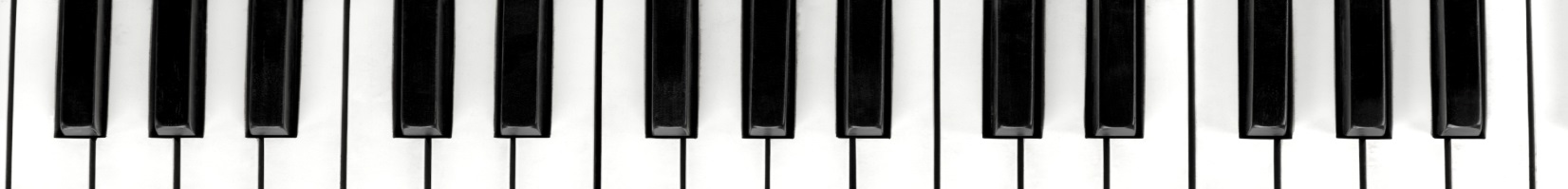 www.liceimusicalicoreutici.org
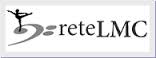 Profilo dello studente

 individuare le tradizioni e i contesti relativi ad 
   opere, generi, autori, artisti, movimenti,riferiti alla 
   danza, anche in relazione agli sviluppi storici, 
   culturali e sociali;

cogliere i valori estetici in opere coreutiche di 
     vario genere ed epoca;

conoscere e analizzare opere significative del 
      repertorio coreutico.
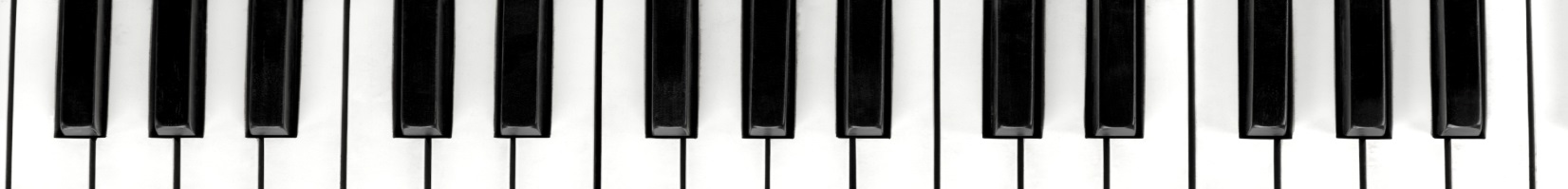 www.liceimusicalicoreutici.org
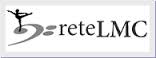 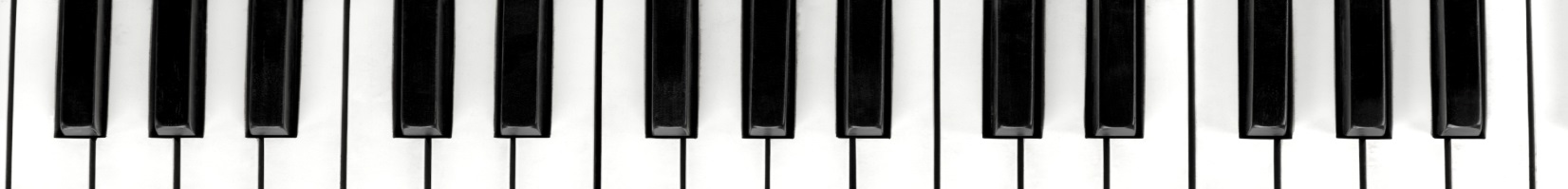 LA II PROVA DEGLI ESAMI DI STATOpresupposti
www.liceimusicalicoreutici.org
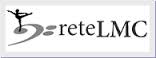 Principi largamente condivisi
La credibilità del LC si gioca, all’interno dell’Esame di Stato, su:
 le modalità di svolgimento;
 criteri di valutazione; 
atti a far emergere sia la dimensione liceale degli studi affrontati sia le competenze esecutive e interpretative acquisite dagli studenti.
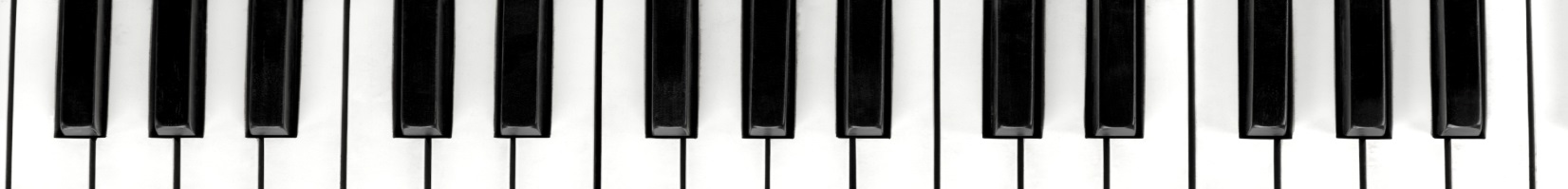 www.liceimusicalicoreutici.org
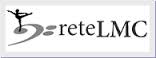 Essenziale la presenza di più prove miranti ad accertare le competenze maturate nelle e attraverso le discipline caratterizzanti l’indirizzo:

 una prova basata sulle discipline Tecniche della Danza, Laboratorio coreografico e Storia della Danza;

 una prova esecutivo - interpretativa per la quale sia prevista una valutazione indipendente e adeguatamente pesata all’interno del punteggio complessivo.
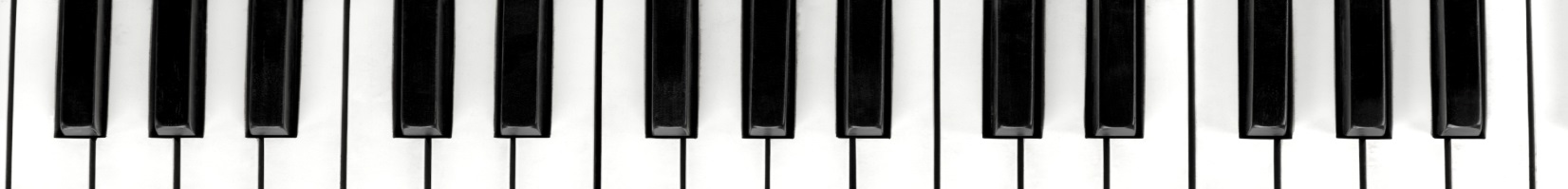 www.liceimusicalicoreutici.org
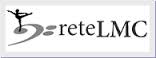 Ambiti della prova collettiva
Ambiti per la Sezione Danza classica

Al centro:
1. Piccolo e  Grande Adagio.
2. Pirouettes e giri nelle grandi pose.
3. Passi saltati: piccolo (anche con batterie), medio e grande sbalzo.
4. Principali forme di virtuosismo:
    a) Passi sulle punte per le candidate
    b) Giri (a terra e in aria) e salti (batterie) per i
        candidati
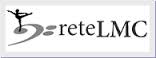 Ambiti della prova collettiva
Ambiti per la Sezione danza contemporanea
                                     Al centro:
1. Moduli dinamico-ritmici nei diversi livelli dello spazio. 
2. Sospensioni e swing nelle diversificate modalità di accento. 
3.Cadute in asse e fuori asse.
4. Salti nei diversi livelli dello spazio.
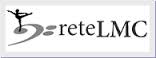 DIBATTITO APERTO
Nota tecnica

La fase di riscaldamento ( warm up ) alla sbarra, sia  per la Sezione Danza classica sia per la Sezione  Danza contemporanea  va svolta prima dell’’orario di inizio dell’esame e non è soggetta a valutazione.
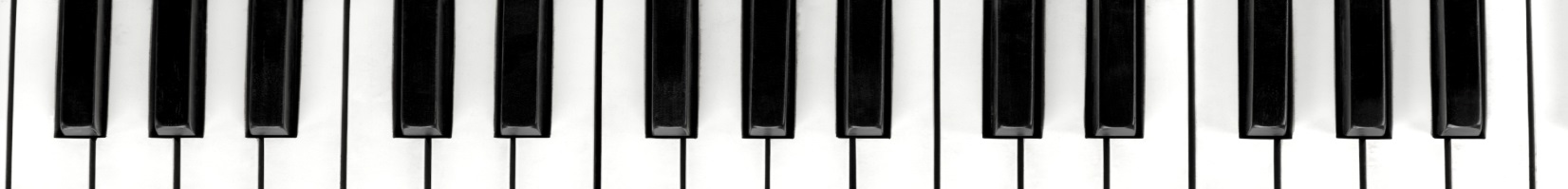 www.liceimusicalicoreutici.org
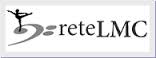 SNODI PER LO SVOLGIMENTO DELLA SECONDA PROVA
Fondamentale  la riorganizzazione di
 risorse                        tempi                                spazi

1) Presenza del pianista accompagnatore sia per 
         la prova collettiva  sia per quella individuale. 
         Per quest’ultima prova (la prova individuale) i 
         candidati possono utilizzare anche musiche 
          registrate.
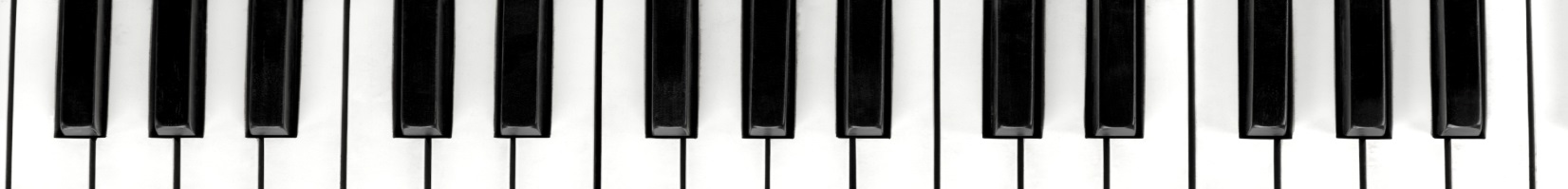 www.liceimusicalicoreutici.org
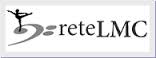 SNODI PER LO SVOLGIMENTO DELLA SECONDA PROVA
2)  Svolgimento della prova collettiva ( primo giorno della II  prova), distinta in Danza classica e Danza contemporanea  ( prevedibile la presenza di due Sottocommissioni).


3) Tempo di svolgimento  della prima parte della II prova del primo giorno ( prova   collettiva) h.2 complessive, comprensive di cambio. A seguire la relazione  h.4
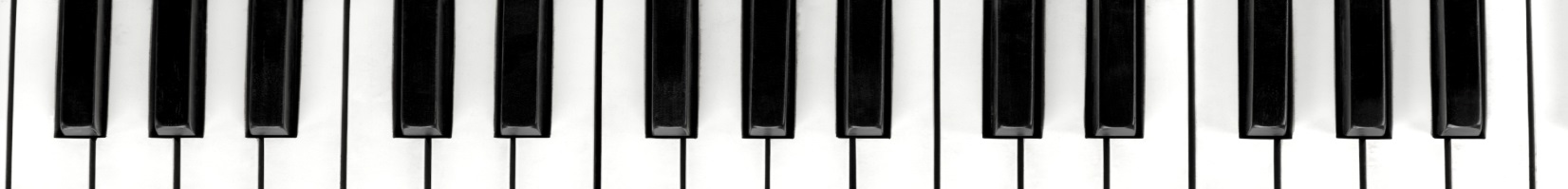 www.liceimusicalicoreutici.org
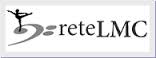 SNODI PER LO SVOLGIMENTO DELLA SECONDA PROVA
4) Spazi

    a) una sala      Commissione unica

    b) due sale     Due Sottocommissioni


,
.
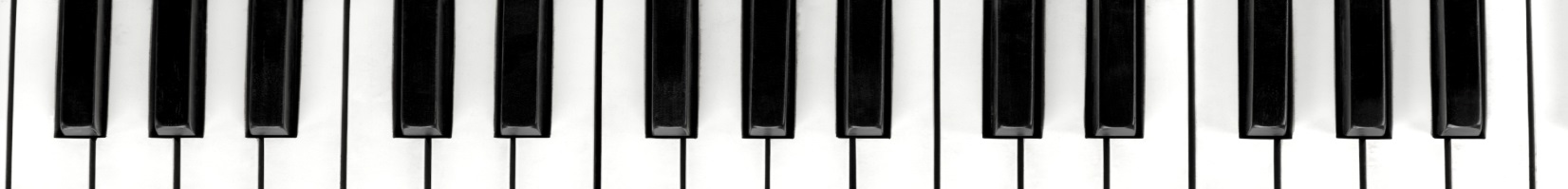 www.liceimusicalicoreutici.org
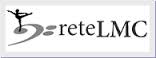 TECNICHE DELLA dANZA
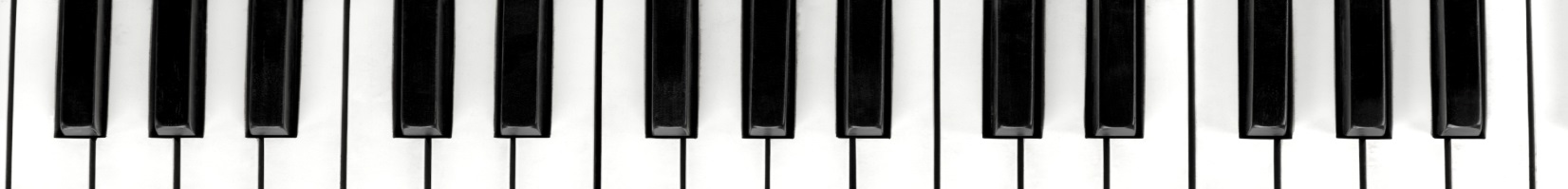 www.liceimusicalicoreutici.org
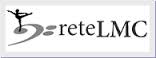 TECNOLOGIE MUSICALI
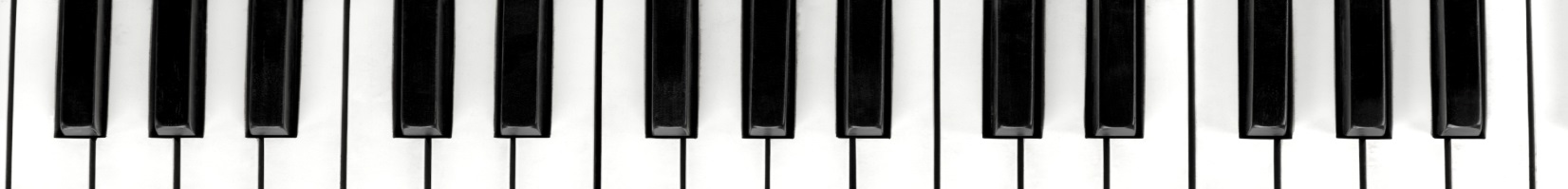 www.liceimusicalicoreutici.org
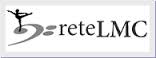